Can China become the world's leading economy? (Minor attempt to predict unpredictable)PhDr. Jan Ruzicka, MBA
Past
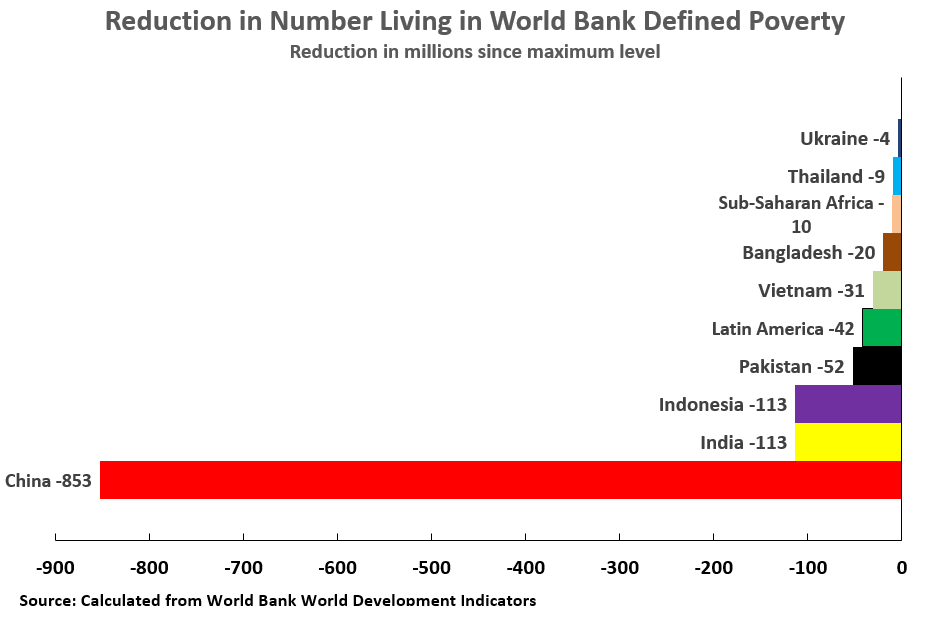 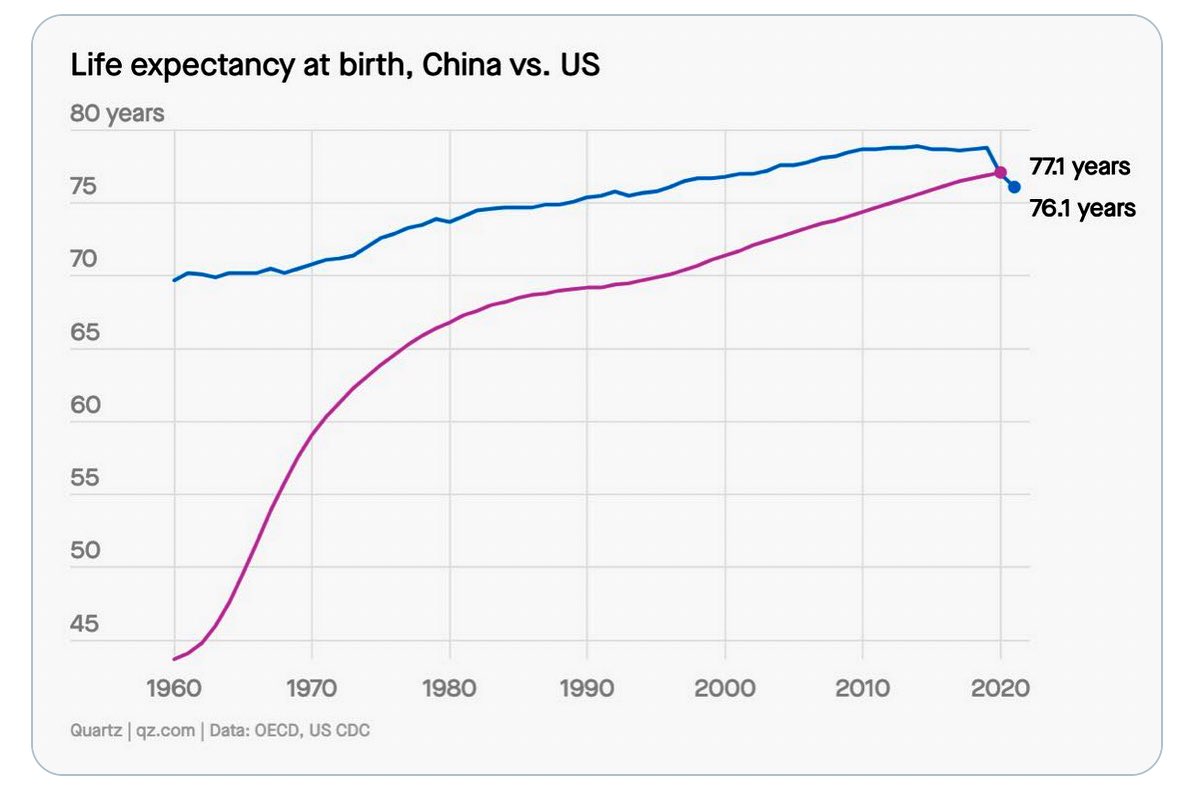 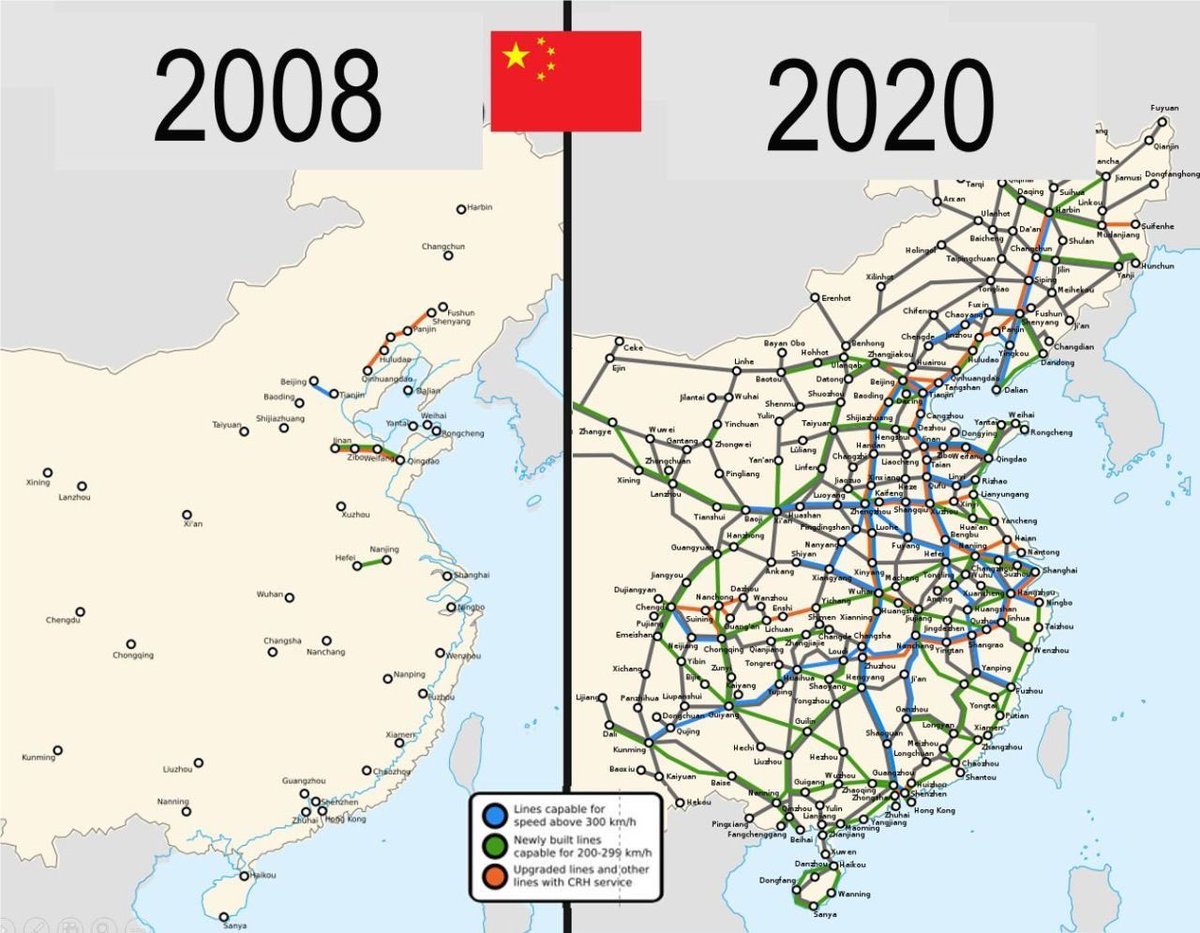 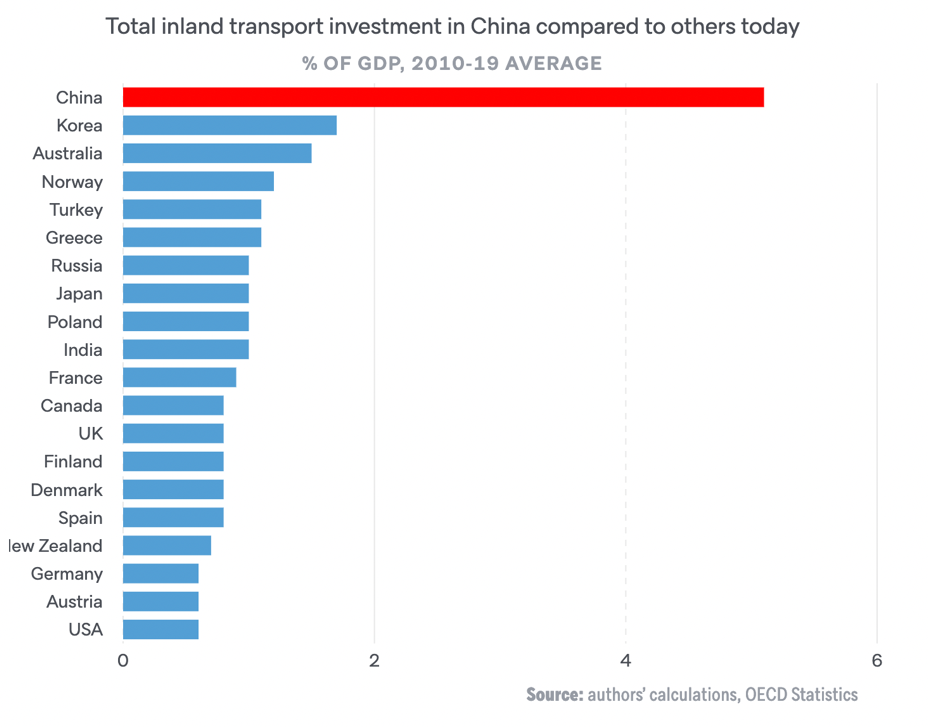 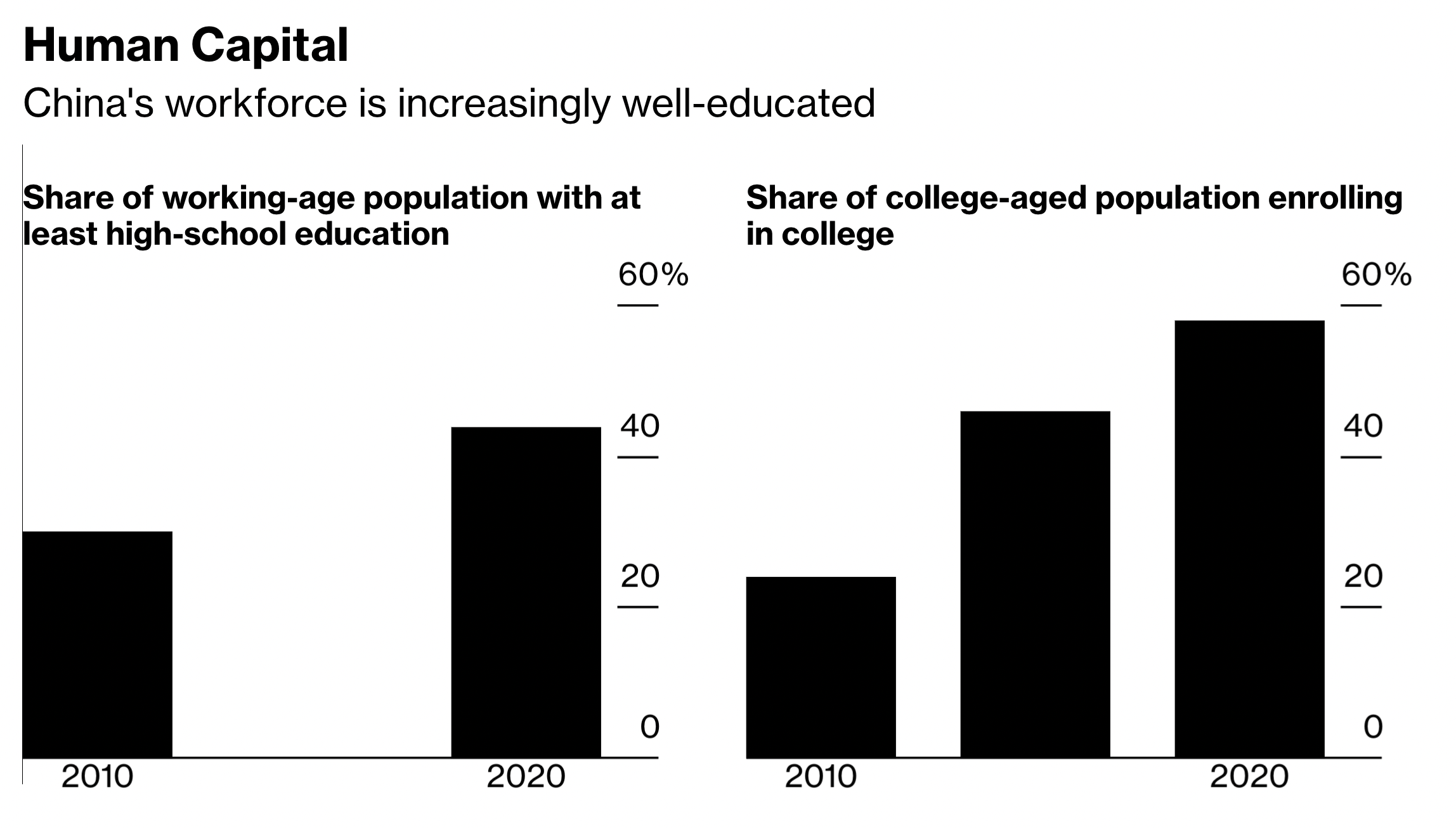 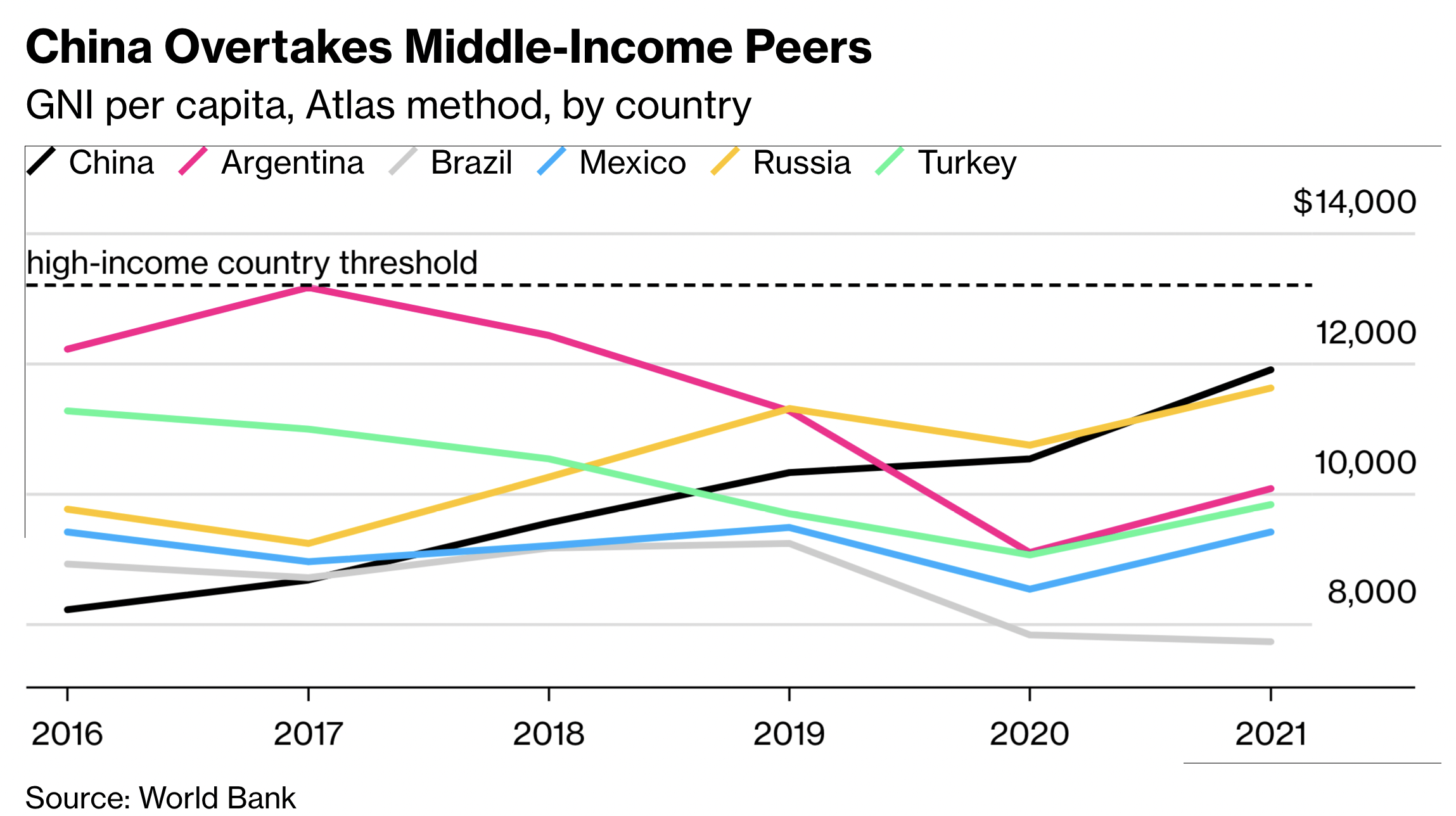 Present
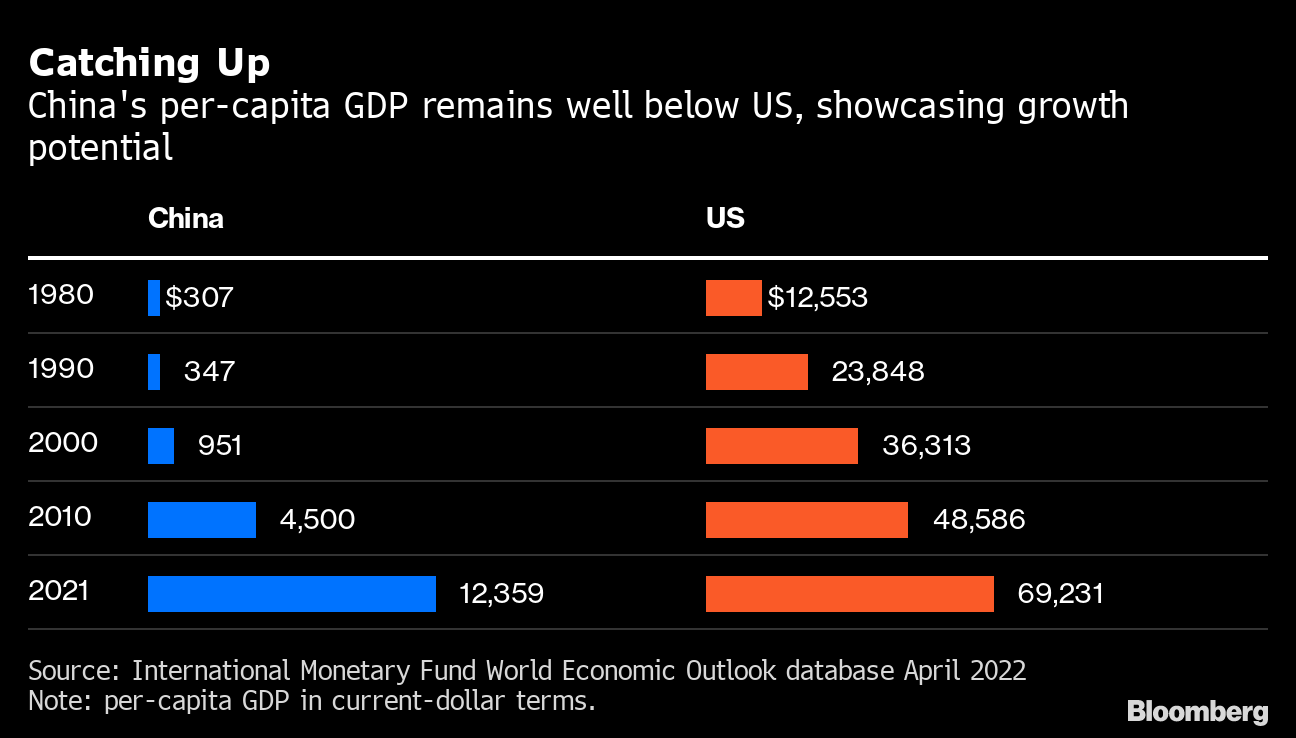 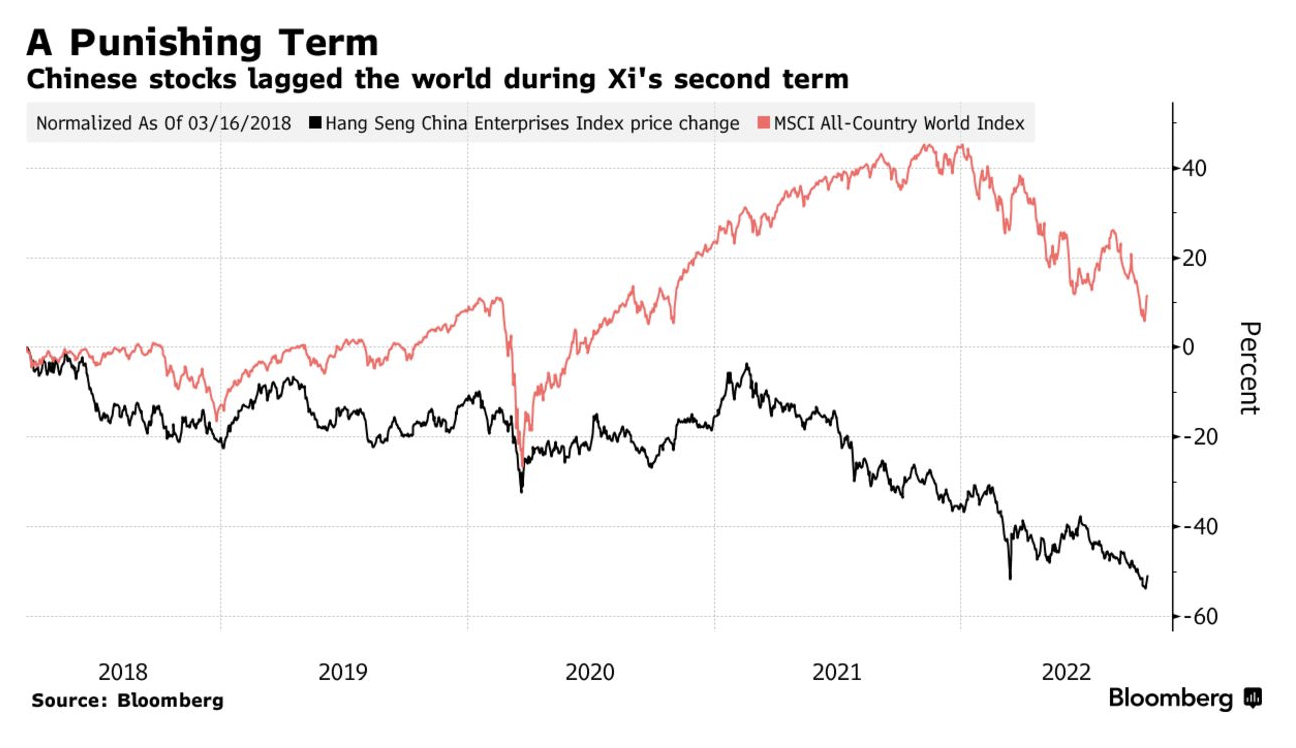 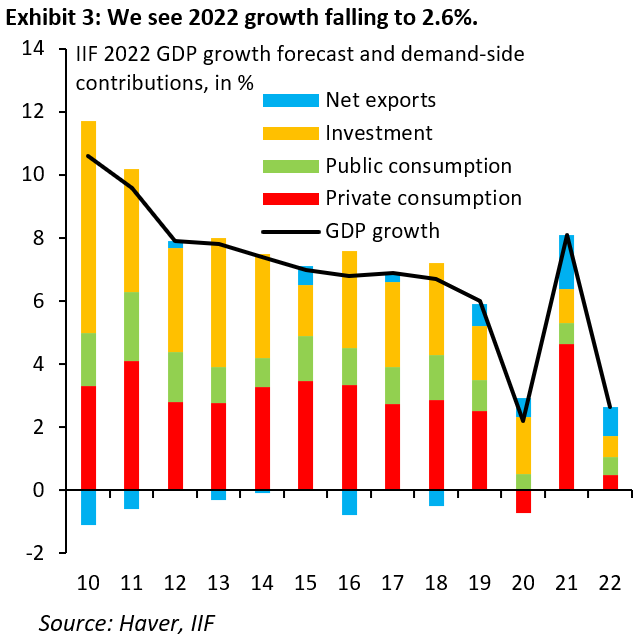 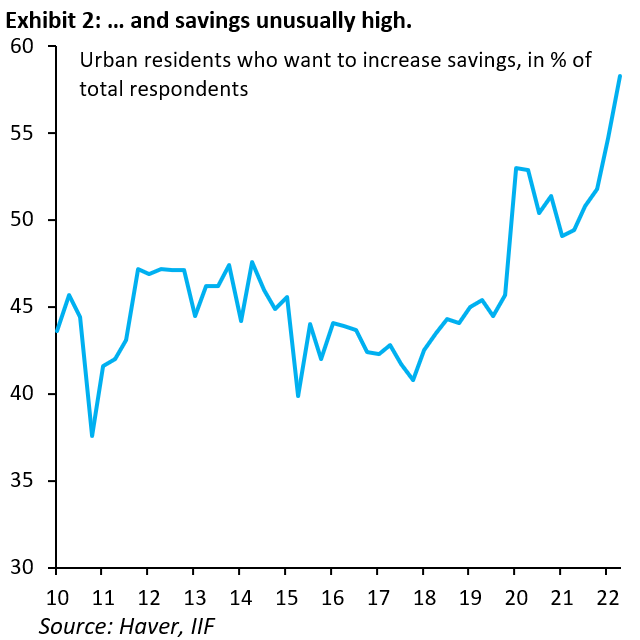 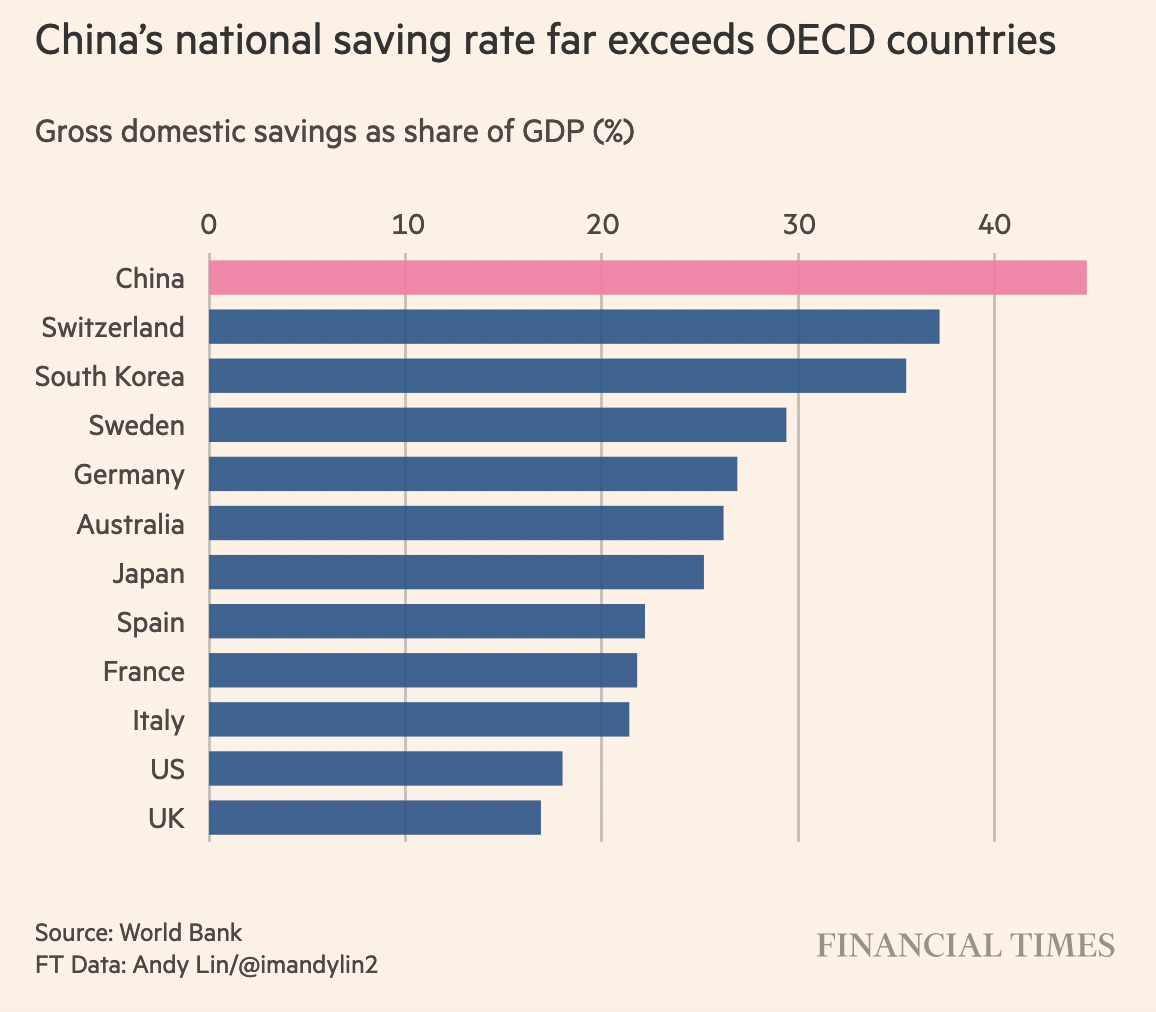 Future
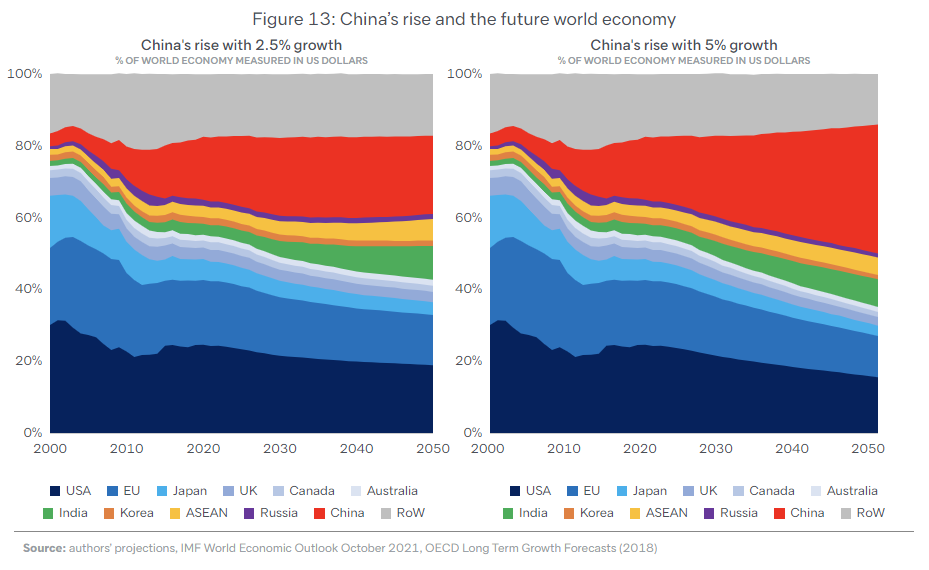 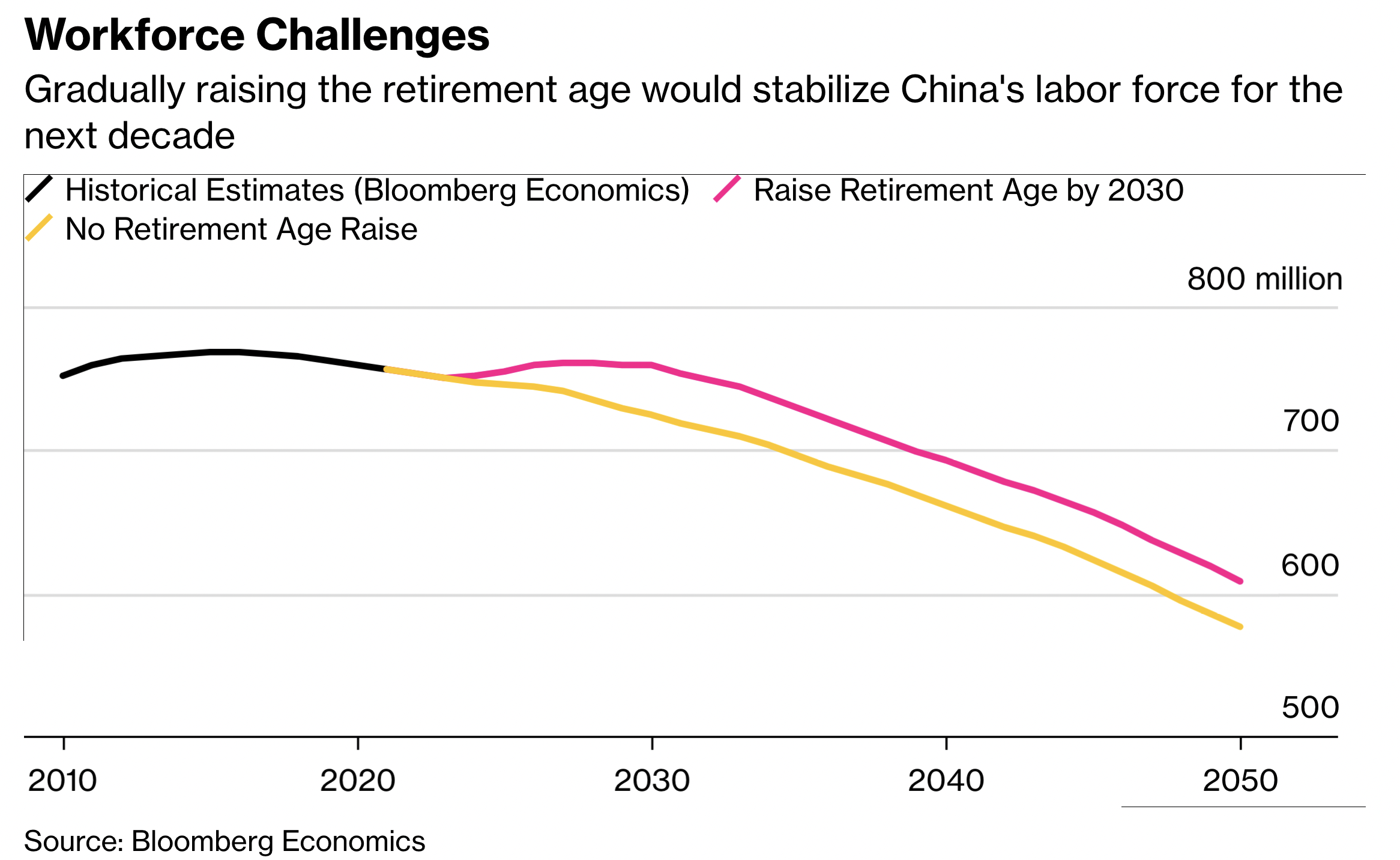 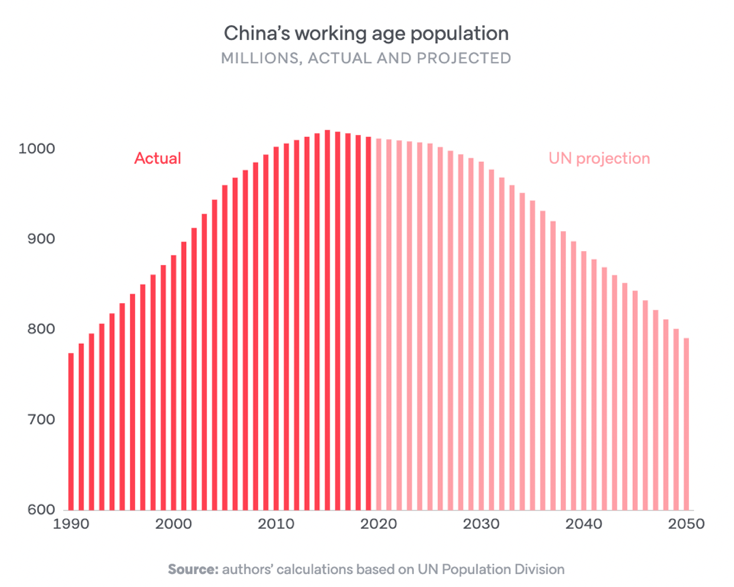 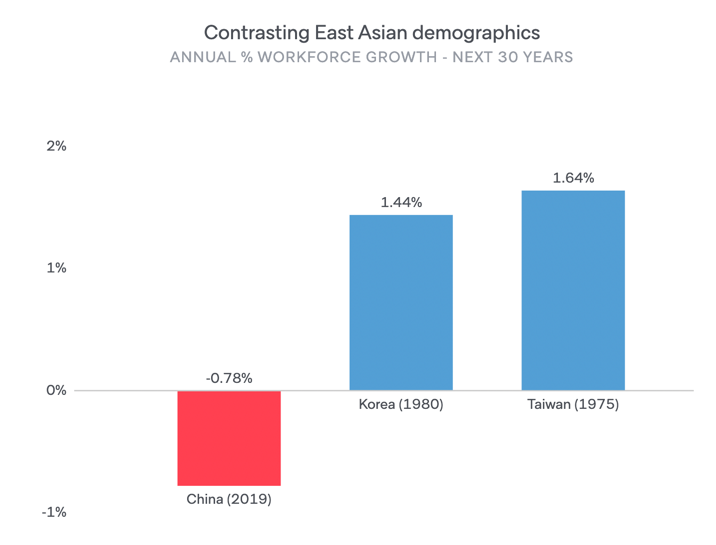 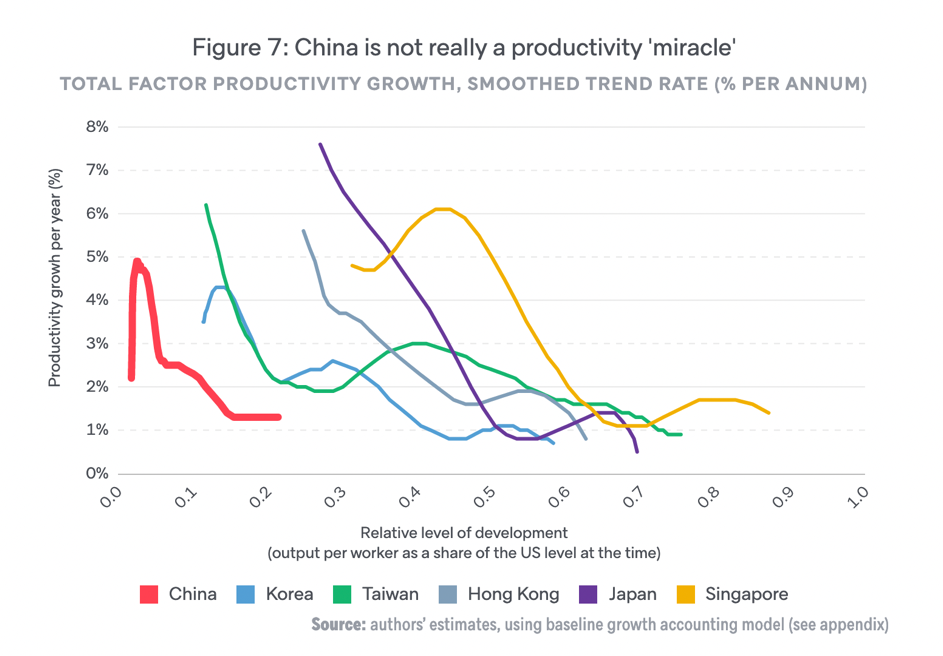 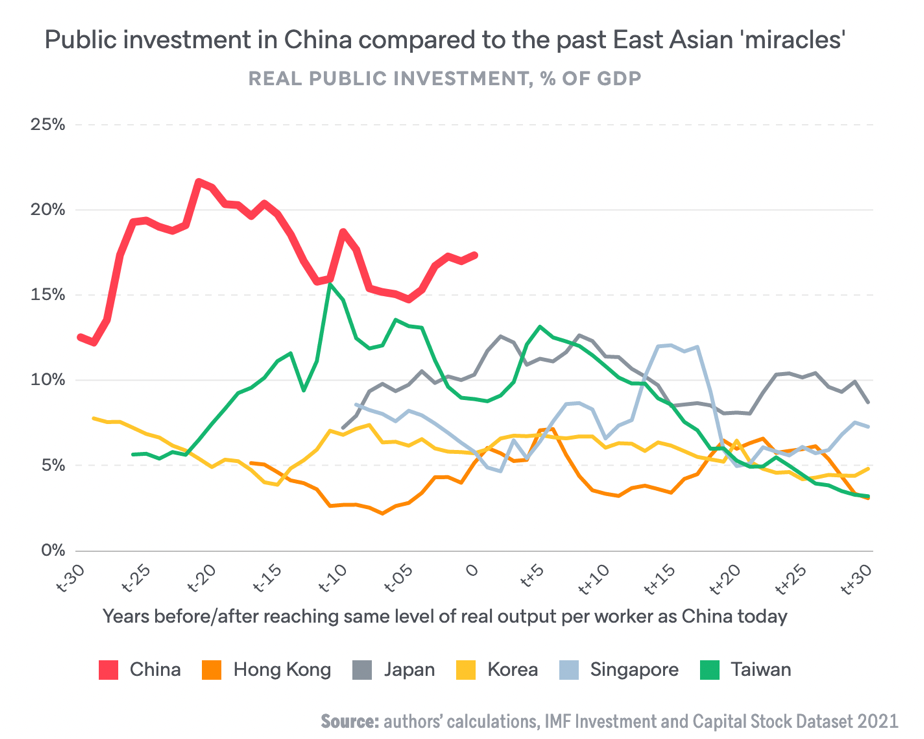 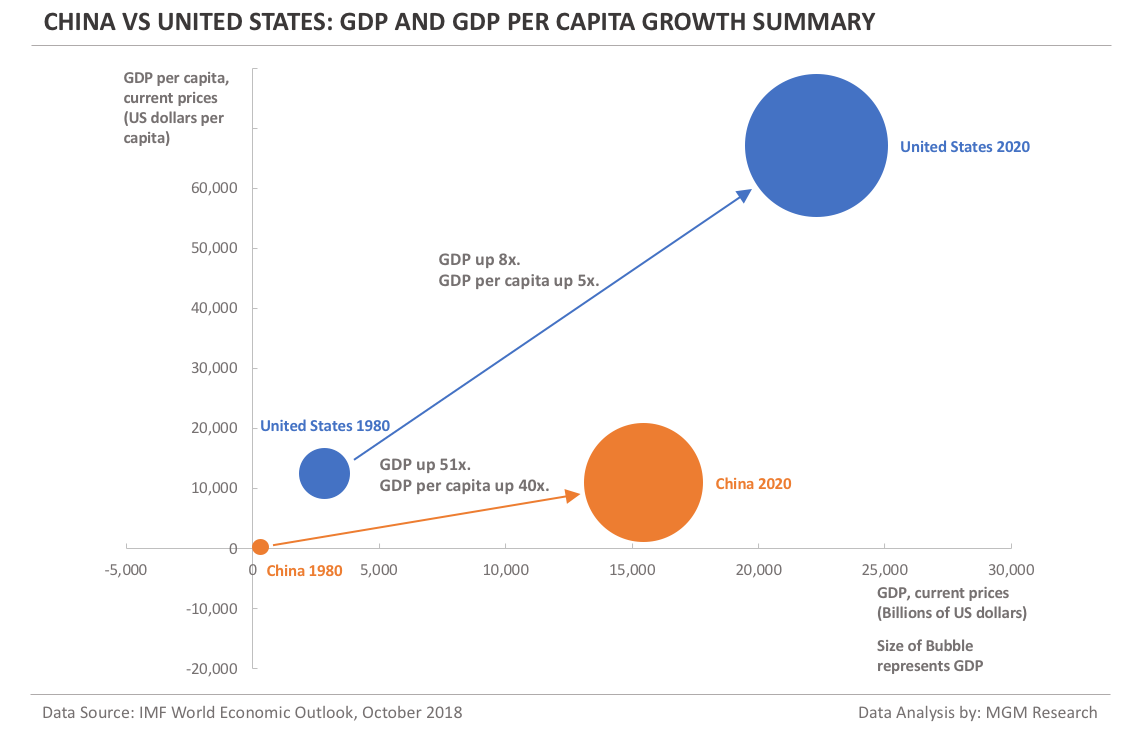 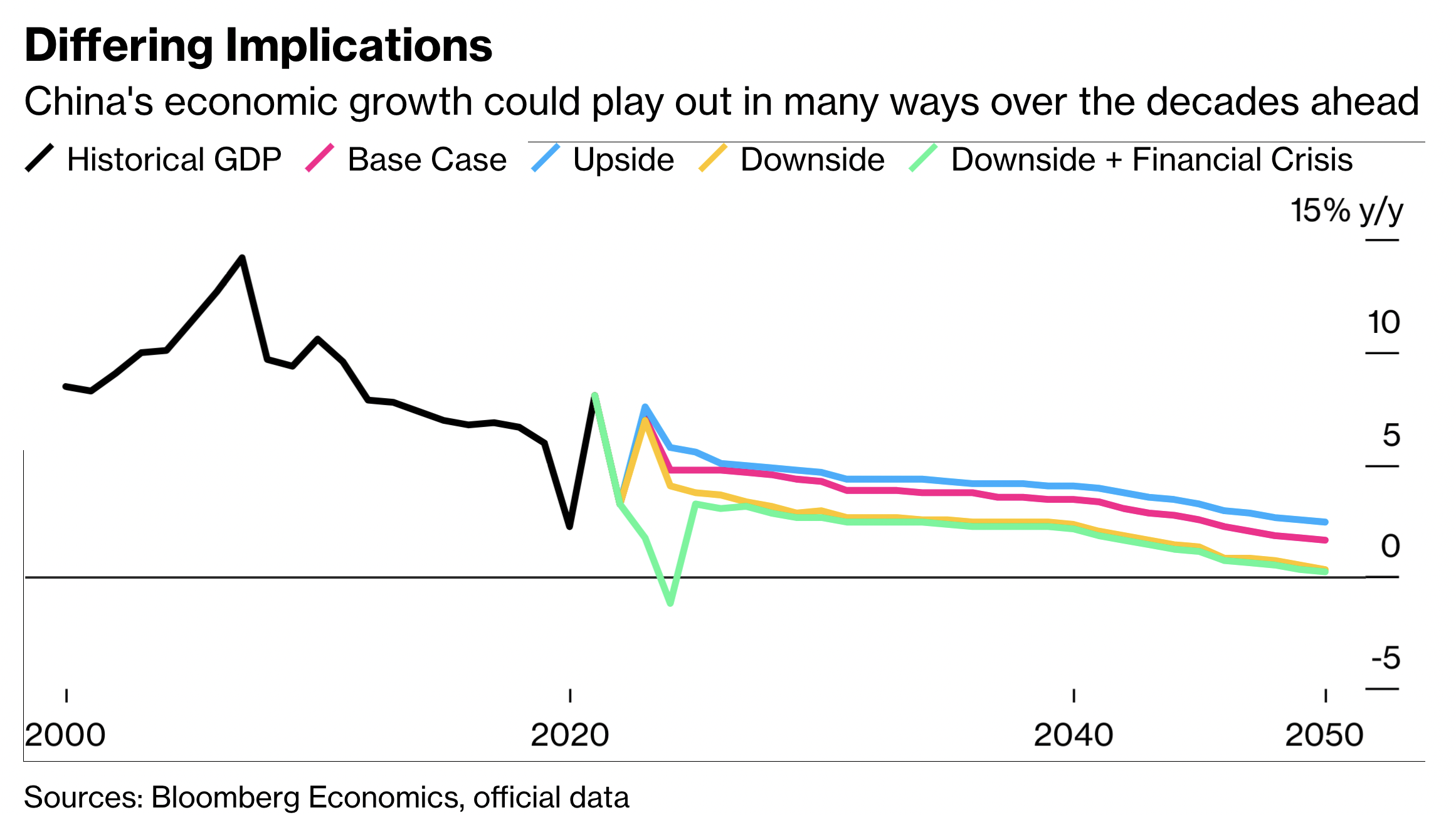 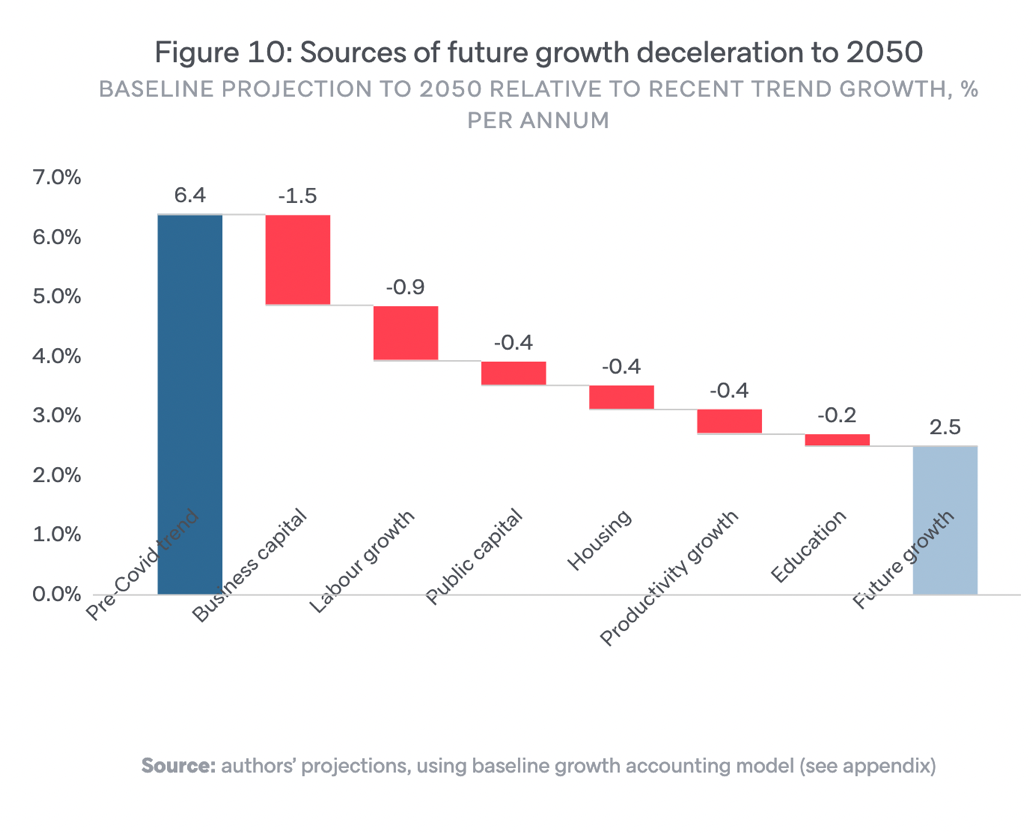 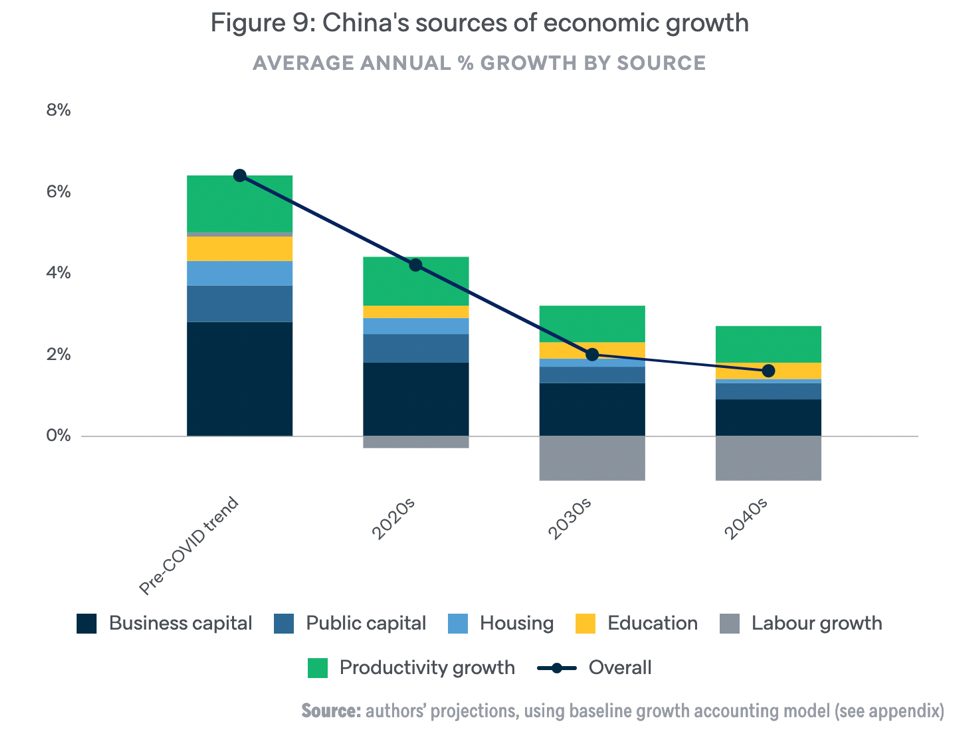 Summary
The rise of China is amongst the most globally significant developments of recent decades. China’s economic transformation means there are around 800M fewer people living in poverty. This is the biggest singular poverty alleviation success in human history. 
China’s rise has also reshaped the global economy, and world politics. China is now the largest economy; it accounts for almost 20% of global production and it is no.1 trading partner for majority of countries and regions. 
Geopolitically, China’s rise has brought America’s unipolar hegemony to an end, giving way to a new era of geostrategic rivalry that looks set to define international relations and global politics for decades. 
However, will American unipolarity be transformed into Chinese one? No, I don’t believe that, and data don't support it. – Chinese economy is fighting middle income trap, slowing productivity, geopolitical headwinds and rapid ageing of the society which will shake labor market, real estate, health, and social system.
Although projected future Chinese GDP to slow, this is not predicated on China failing. Rather, the projections assume China continues to succeed. This success has a number: 3% GDP in upcoming decades. But it is not 5% or 7%, which means that Chinese own economic activity will never be able to take helm of the global economic system.
At the same time, we cannot go back, and multipolar world is our future. In this new world, China will be having place of comfortable no.2 and the US position of the strongest player but without ability to rule. Multipolarity is here.
Interesting read
Ronald Coase, How China became capitalist, Pallgrave 2012
Graham T. Allison, Can America and China Escape Thucydides's Trap?, Mariner Books 2017
Kerry Brown, CEO of China: The Rise of Xi Jinping, Tauris 2016
Henry Kissinger, On China, Penguin 2012


Lant Pritchett & Lawrence H. Summers, Asiaphoria meets regression to the mean, National Bureau of Economic Research 2014
Roland Rajah & Alyssa Leng, Revising down the rise of China, Lowy Institute 2022
Thanks for attention!